Bodas de sangre
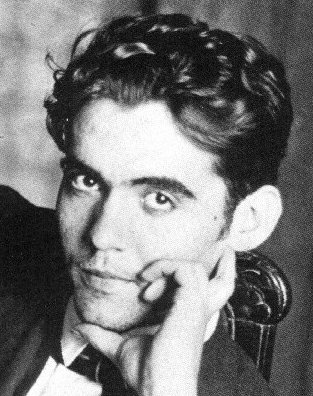 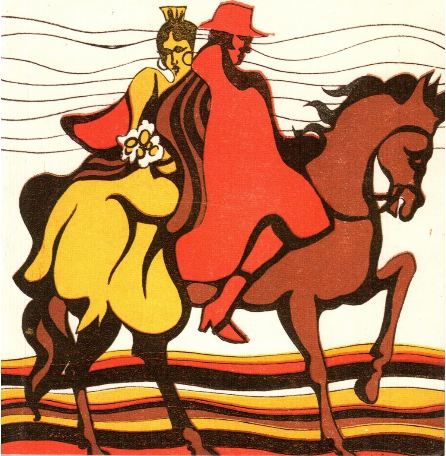 Bodas de Sangre
Federico García Lorca
Lección 1
[Speaker Notes: Scan from my 1978 Buenos Aires Losada edition of Bodas de Sangre.
http://absentul.blog.com/files/2010/07/federico_garcia_lorca1.jpgPage references from H.Ramsden edition of Bodas de Sangre – Manchester University Press 1980]
[Speaker Notes: Sinónimos – students identify the pairs of words by numbering (i.e. this sheet printed as is, not cut into cards)]
Una tragedia real inspiró las Bodas de Sangre de Lorca…
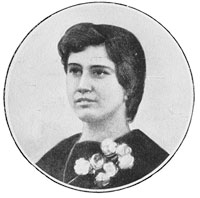 Francisca Cañada, la Novia
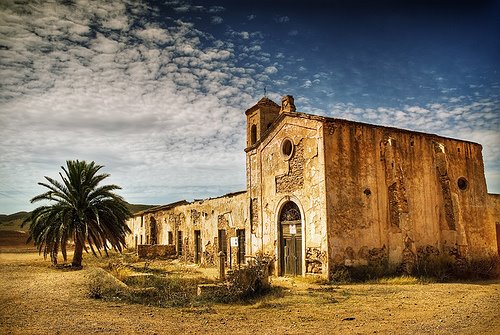 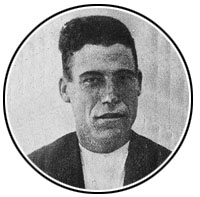 Cortijo del Fraile, Níjar, Almería
Casimiro Pérez, el Novio
[Speaker Notes: http://bodasdesangre-espadademadera.blogspot.co.uk/2008/10/en-el-peridico-el-defensor-de-granada.htmlIntroduce students to the real-life tragedy that inspired Bodas de Sangre using Slides 2 & 3.]
Durante el verano de 1928, Federico García Lorca descubrió en las páginas de sucesos de El Defensor de Granada la crónica de una tragedia ocurrida dos días atrás en el campo de Níjar (Almería).
El diario contaba la historia de una mujer de 20 años, Francisca Cañada Morales, que, horas antes de celebrar su boda, se fugó con su primo, Francisco Montes Cañada, diez años mayor que ella, de quien siempre estuvo enamorada. En un cruce de caminos y agazapada detrás de unas palmas, la muerte se abalanzó sobre ellos. Montes recibió tres tiros fatales. Francisca Cañada sobrevivió de milagro a las manos de mujer (su hermana) que la intentaron estrangular.
Las Bodas de Sangre son la recreación de la fuga de Francisca Cañadas con el hombre que amaba, en vísperas de su boda con otro. El amor y la traición, la tradición y el instinto, el honor y la muerte se conjugaron aquella noche sin luna.
[Speaker Notes: http://www.elmundo.es/magazine/num117/textos/lorca4.html]
[Speaker Notes: http://www.elmundo.es/magazine/num117/textos/lorca4.html

Students have read the play independently over the summer break.  This activity is to see if they can distinguish between some of the main elements of the play and those of the real-life story that inspired it.  The statements show some of the key differences.

I decided to number them so that it is clear that there are pairs, given that it is the first Bodas de Sangre lesson.

Left hand side = real life story factsRight hand side = Bodas de SangreStudents to receive the cards on strips, mixed up and to sort them out.]
Acto Primero Cuadro Primero





Cuadro Segundo






Cuadro Tercero
Acto Segundo Cuadro Primero









Cuadro Segundo
Acto Tercero Cuadro Primero









Cuadro Segundo
[Speaker Notes: Students to sort synopsis statements into the correct acts/scenes for familiarity with the drama. To do in pairs – this slide copied to A3 size.]
[Speaker Notes: Synopsis statements. 21 in total – 3 per scene.  Here they appear in chronological order but are given to students in an envelope jumbled.]
[Speaker Notes: Synopsis statements.]
Blood Wedding is a tragedy in verse and prose written in 1931 by Federico García Lorca.  The title itself anticipates a violent finale.  The central nucleus of the plot is the love triangle between the Girlfriend, Leonardo and the Boyfriend. The action centres on the plans for the wedding between the Girlfriend and the Boyfriend.  However neither the Girlfriend nor Leonardo have been able to forget their love, despite the fact that Leonardo already got married a few years ago and already has a child. The Girlfriend marries the Boyfriend in the vain hope of protecting herself from the destructive passion she feels for Leonardo, but shortly after the wedding the lovers succomb to their feelings and run away.  The situation re-opens the bitter family feud between the Mother and Boyfriend and the Félix family, and the need to defend the honour of his family propels the Boyfriend to pursue the lovers with the aim of killing Leonardo.  The inevitable conclusion is a violent death that robs two families of their young men and underlines the perpetual destructiveness of the human condition.
empujar
subrayar
el núcleo central
la eterna capacidad aniquiladora
volver a despertar
fugarse
con la vana esperanza de
girar en torno a
un desenlace violento
perseguir
la amarga enemistad familiar
entregarse a
en verso / en prosa
protegerse de
privar de
anticipar
[Speaker Notes: Short plot synopsis to practise prose translation.  Key vocabulary given below as this language will be useful to acquire for writing essays about B de S.This may be a homework task.Also give students the links for a film version of the play, in 8 segments and ask them to start watching them, 2 x per week.Version of Bodas de Sangre in parts: la dirección de José Luis Gómez
Part 1http://www.youtube.com/watch?v=Wmyg1yTXpDU&feature=related Part 2http://www.youtube.com/watch?v=__LW8LjZKSE&feature=relmfu Part 3http://www.youtube.com/watch?v=iE0cW6rQWSY&feature=relmfu 
Part 4http://www.youtube.com/watch?v=qaTBtO-Vs7o&feature=relmfu 
Part 5http://www.youtube.com/watch?v=vK49WK1tB_8&feature=relmfu 
Part 6http://www.youtube.com/watch?v=QgutKjlVT1M&feature=relmfu 
Part 7http://www.youtube.com/watch?v=vrPSesFNwl8&feature=relmfu 
Part 8http://www.youtube.com/watch?v=AonuYo_c_K8&feature=relmfu]
Bodas de sangre es una tragedia en verso y en prosa, escrita en 1931 por Federico García Lorca.  El mismo título anticipa un desenlace violento.  El núcleo central de la trama es el triángulo amoroso de la Novia, Leonardo y el Novio. La acción gira en torno a los planes para la boda de la Novia y del Novio.  Sin embargo no pueden olvidar su antiguo amor ni la Novia ni Leonardo, a pesar de que él se casó hace unos años y ya tiene un niño.  La Novia se casa con el Novio con la vana esperanza de protegerse de la pasión destructora que siente por Leonardo, pero poco después de la boda los amantes se entregan a sus sentimientos y se fugan.  La situación vuelve a despertar la amarga enemistad familiar entre la Madre y el Novio y los Félix, y la necesidad de defender el honor de su familia le empuja al Novio a perseguir a los amantes con el propósito de matar a Leonardo.  El fin inevitable es una muerte violenta que les priva a dos familias de sus jóvenes y subraya la eterna capacidad aniquiladora de la condición humana.
[Speaker Notes: Suggested answer]